Netzwerke, Kooperationen & Verbündeim Hochschulkontext
Matthias Bandtel
Follow-Up Think Tank Kooperationen26.11.2020
Studien
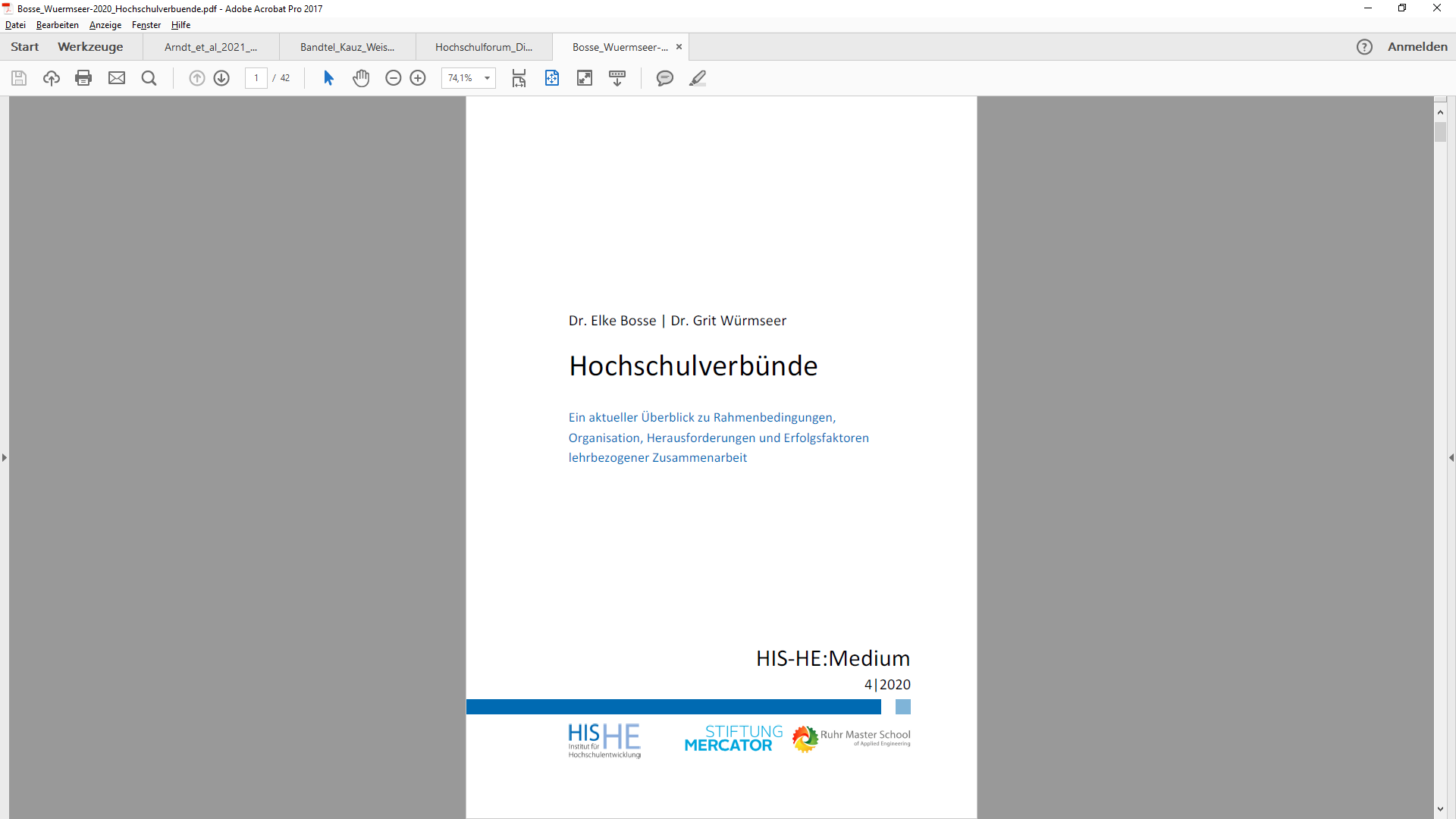 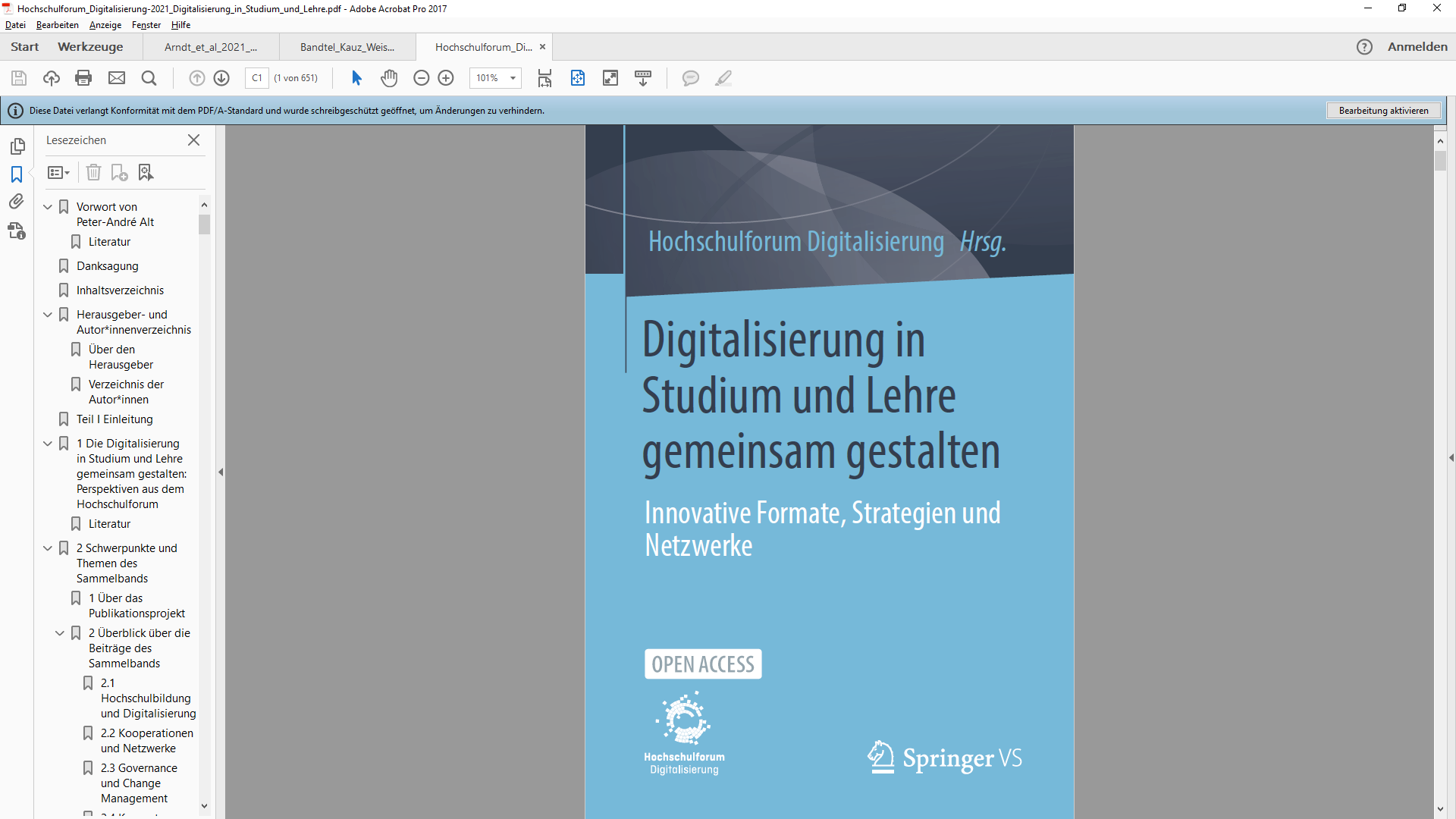 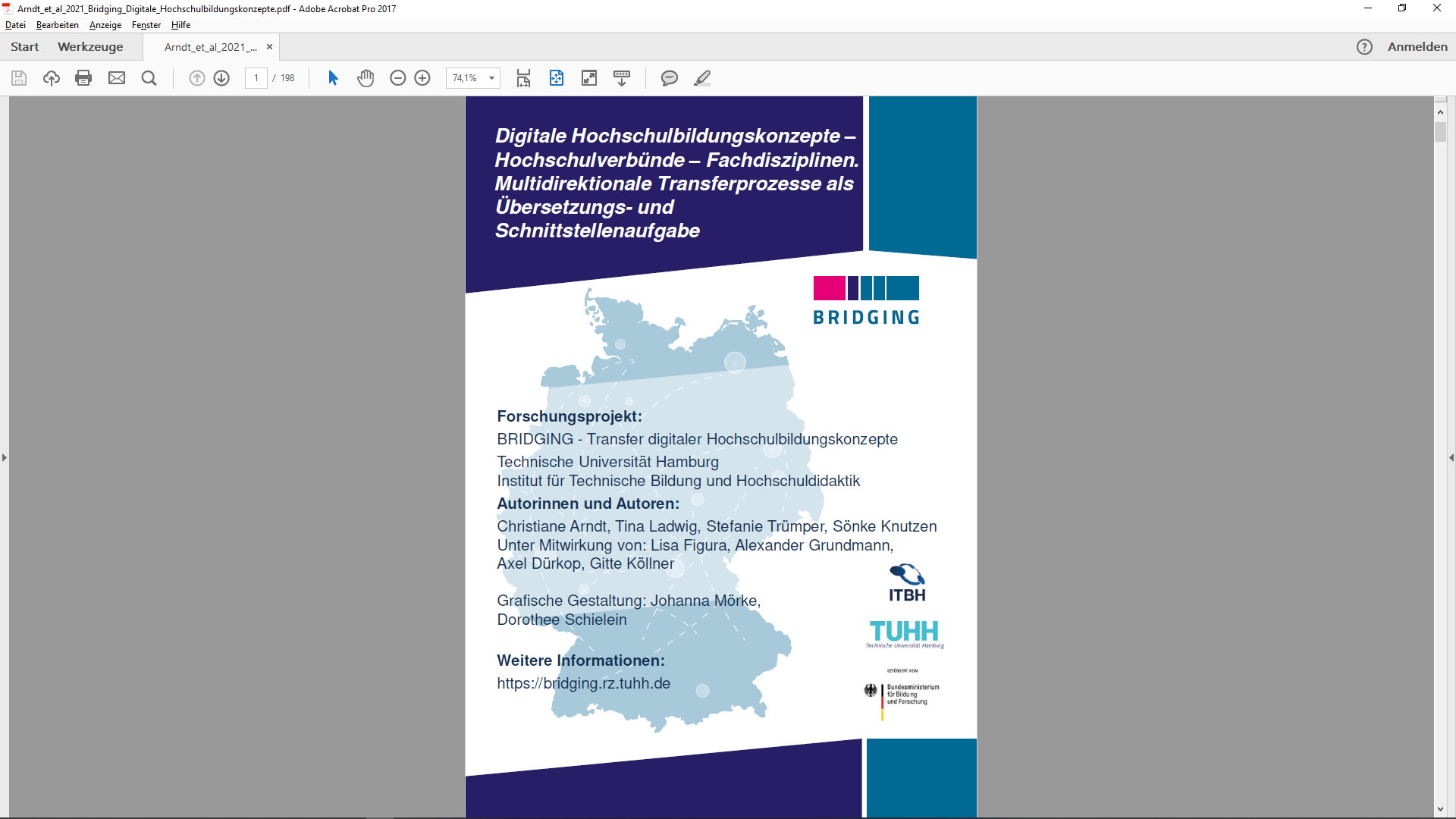 Ladwig, Tina/Arndt, Christiane (2021): Landeshochschulverbünde in der digitalen Hochschulbildung. Ziele, Leitideen, Synergiepotenziale. In: Hochschulforum Digitalisierung (Hrsg.): Digitalisierung in Studium und Lehre gemeinsam gestalten: Innovative Formate, Strategien und Netzwerke. Wiesbaden: Springer Fachmedien Wiesbaden, S. 105–123.
Arndt, Christiane/Ladwig, Tina/Trümper, Stefanie/Knutzen, Sönke (2021): Digitale Hochschulbildungskonzepte – Hochschulverbünde – Fachdisziplinen. Multidirektionale Transferprozesse als Übersetzungs- und Schnittstellenaufgabe. Hamburg: Technische Universität Hamburg.
Bosse, Elke/Würmseer, Grit (2020): Hochschulverbünde. Ein aktueller Überblick zu Rahmenbedingungen, Organisation, Herausforderungen und Erfolgsfaktoren lehrbezogener Zusammenarbeit. Hannover: HIS-Institut für Hochschulentwicklung e. V.
26.11.2021
Hochschulnetzwerk Digitalisierung der Lehre Baden-Württemberg (HND-BW)
Think Tank Kooperationen
[Speaker Notes: Elke Bosse & Grit Würmseer (2020): Hochschulverbünde. HIS-Institut für Hochschulentwicklung e. V.
- Systematisierung von Verbünden im deutschen Hochschulkontext
- 40 Hochschulverbünde, Online-Recherche, Befragung

ChristianeArndt, Tina Ladwig und Kolleg*innen (2021): BRIDGING. Technische Universität Hamburg. 
- FF: Motive, Umsetzungsansätze, Herausforderungen und Gelingensbedingungen für Hochschulverbünde
- Methode: Qualitative Befragung von 36 Akteur*innen in insgesamt 9 Hochschulverbünden]
Begriffe
Kooperation  „(unternehmerische) Zusammenarbeit […], mit dem Kennzeichen der Harmonisierung oder gemeinsamen Erfüllung von (betrieblichen) Aufgaben durch selbstständige (Unternehmen) Wirtschaftseinheiten“ (Zentes et al., 2005: 5).
Allianz„enge, unter Umständen langfristige Vereinbarungen zwischen zwei oder mehr Partnern, in denen Ressourcen, Wissen und Fähigkeiten zwischen Partnern geteilt oder gemeinsam eingebracht werden mit der Zielsetzung, die Wettbewerbsposition jedes Partners zu verbessern“ (Zentes et al., 2005: 5; Spekman et al., 1998: 748).
Netzwerke „auf die Realisierung von Wettbewerbsvorteilen zielende Organisationsform ökonomischer Aktivitäten, die sich durch komplex-reziproke, eher kooperative denn kompetitive und relativ stabile Beziehungen zwischen rechtlich selbstständigen, wirtschaftlich jedoch zumeist abhängigen Unternehmen auszeichnen“ (Zentes et al. 2005a: 6).
Verbund „projektbezogene Zusammenarbeit von Unternehmen/wissenschaft-lichen Einrichtungen“
„institutionell verankerte Zusammenarbeit von Hochschulen in zentralen Leistungsbereichen“
Arndt, Christiane, Tina Ladwig, Stefanie Trümper, und Sönke Knutzen. „Digitale Hochschulbildungskonzepte – Hochschulverbünde – Fachdisziplinen. Multidirektionale Transferprozesse als Übersetzungs- und Schnittstellenaufgabe“. Bridging. Hamburg: Technische Universität Hamburg, 2021.
Bosse, Elke/Würmseer, Grit (2020): Hochschulverbünde. Ein aktueller Überblick zu Rahmenbedingungen, Organisation, Herausforderungen und Erfolgsfaktoren lehrbezogener Zusammenarbeit. Hannover: HIS-Institut für Hochschulentwicklung e. V.
26.11.2021
Hochschulnetzwerk Digitalisierung der Lehre Baden-Württemberg (HND-BW)
Think Tank Kooperationen
[Speaker Notes: Verbund als theoretisch am wenigsten belasteter Begriff im Hochschulkontext geeignet]
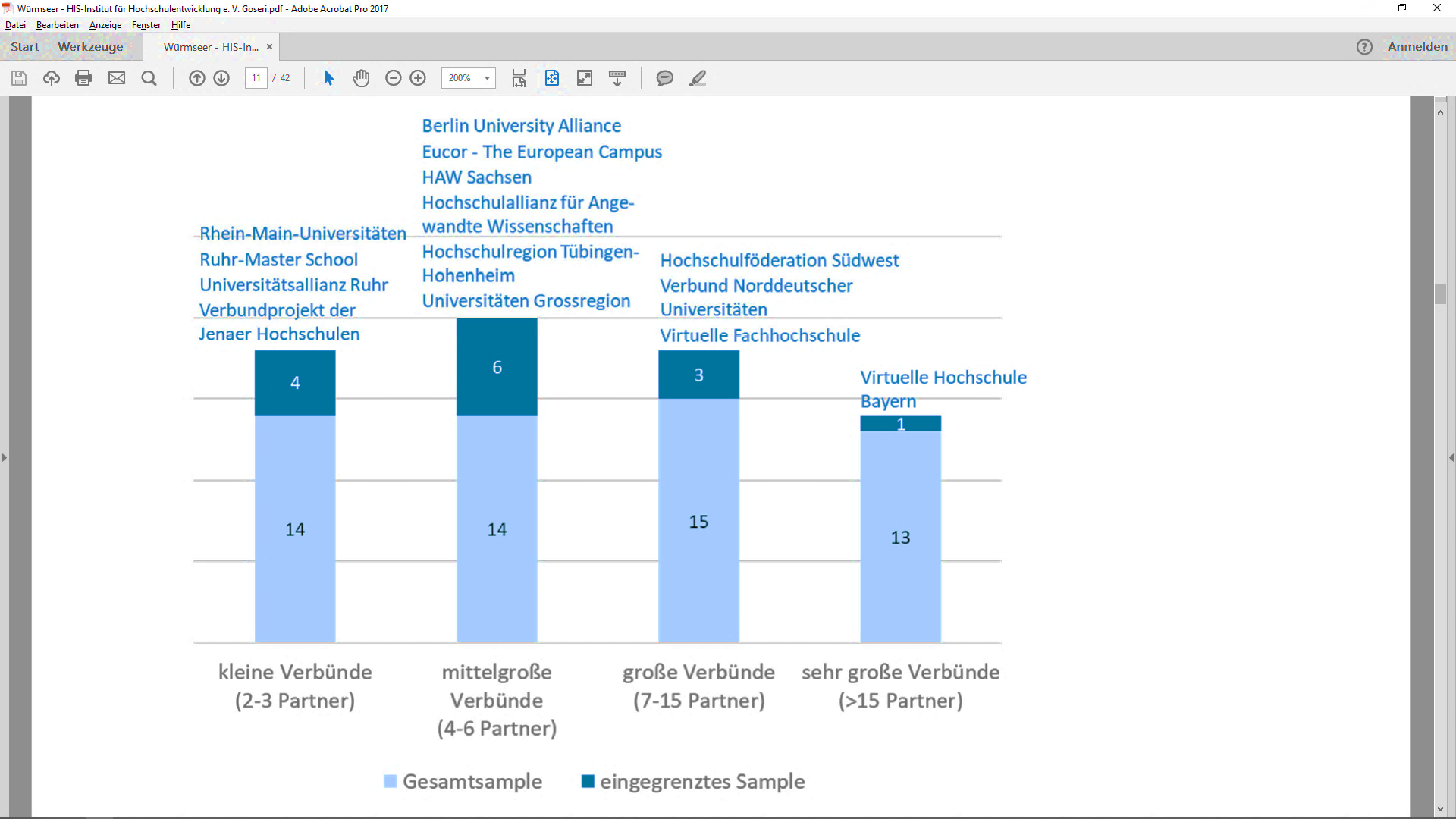 Größe & Zusammensetzung
Anzahl Verbundpartner*innen
Hochschularten
Homogene Verbünde
Heterogene Verbünde 
Verteilung der Standorte
Lokale Verbünde
Regionale Verbünde
Überregionale Verbünde
Bosse, E., & Würmseer, G. (2020). Hochschulverbünde. Ein aktueller Überblick zu Rahmenbedingungen, Organisation, Herausforderungen und Erfolgsfaktoren lehrbezogener Zusammenarbeit (HIS-HE: Medium Nr. 4). HIS-Institut für Hochschulentwicklung e. V.
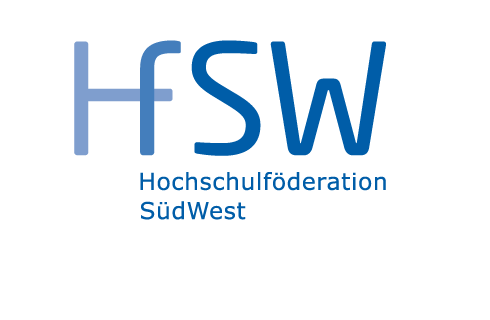 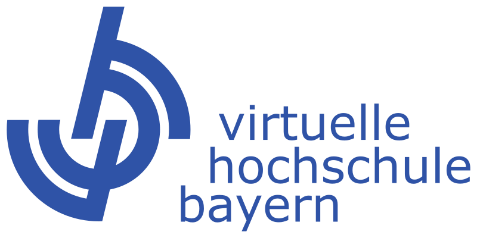 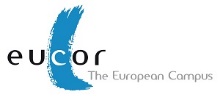 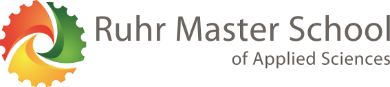 26.11.2021
Hochschulnetzwerk Digitalisierung der Lehre Baden-Württemberg (HND-BW)
Think Tank Kooperationen
[Speaker Notes: Ruhr Master School (RMS): Gemeinsame Masterausbildung der Hochschule Bochum, Fachhochschule Dortmund und Westfälische Hochschule
Eucor – The European Campus: Internationales Studienangebot der Universitäten Basel, Freiburg, Haute-Alsace und Strasbourg sowie KIT
Hochschulföderation SüdWest (HfSW): Netzwerk der baden-württembergischen HAWen Aalen, Esslingen, Heilbronn, Mannheim, Ravensburg-Weingarten, Reutlingen und HfM Stuttgart zur Weiterentwicklung von Lehre und Forschung
Virtuelle Hochschule Bayern (VHB): Verbundeinrichtung von 31 Hochschulen in Bayern. Entwicklung digitaler Lehreinheiten, Austausch und hochschulübergreifende Nutzung]
Ziele & Domänen
Zieldimensionen
fachspezifische Ziele
Konzentration auf bestimmte Themenfelder in Forschung & Lehre
operative Ziele
.Umsetzung konkreter Entwicklungsaufgaben
.Gemeinsame Studienangebote
.Service & Support
strategische Ziele
Hochschulpolitische Interessenvertretung
Kooperationsdomänen
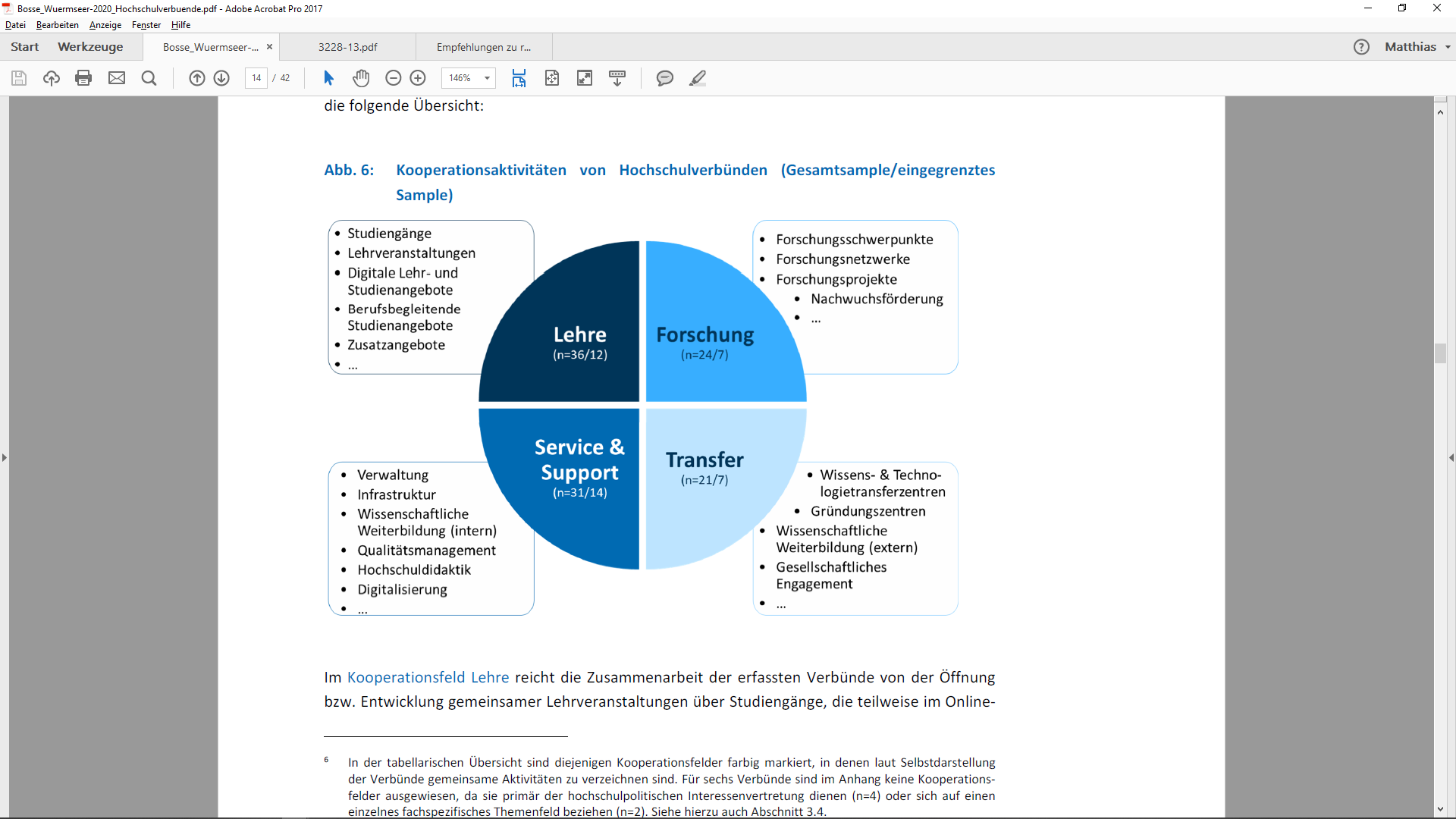 Bosse, E., & Würmseer, G. (2020). Hochschulverbünde. Ein aktueller Überblick zu Rahmenbedingungen, Organisation, Herausforderungen und Erfolgsfaktoren lehrbezogener Zusammenarbeit (HIS-HE: Medium Nr. 4). HIS-Institut für Hochschulentwicklung e. V.
26.11.2021
Hochschulnetzwerk Digitalisierung der Lehre Baden-Württemberg (HND-BW)
Think Tank Kooperationen
[Speaker Notes: Zieldimensionen:
fachspezifische Verbünde: Themenfelder wie Nachhaltigkeit oder urbane und regionale Lebensqualität, spezifische Gebiete im Kooperationsfeld Forschung 
operative Verbünde: Umsetzung konkreter Angebote und Entwicklungsaufgaben in der Lehre (gemeinsame Studienangebote), Service und Support (Weiterbildung) oder Transfer (Outreach).
strategische Verbunde: hochschulpolitische Interessenvertretung, Außenwirkung gegenüber Politik und Öffentlichkeit

Kooperationsfelder:
Lehre (RMS): gemeinsame Lehrveranstaltungen, Studiengänge, Weiterbildungsangebote
Forschung (z.B. EUCOR): Entwicklung gemeinsamer Forschungsschwerpunkte, Verbundprojekte, gemeinsame Nachwuchsförderung
Transfer (EUCOR): Weiterbildungsangebote für externe Zielgruppen, Kooperationen mit Wirtschaft und Öffentlichkeit durch Wissens- bzw. Technologietransfer und Gründungsinitiativen
Service und Support (HfSW):  Erfahrungsaustausch auf operativer Ebene, wechselseitige Öffnung gemeinsame von Serviceangeboten (z.B. Mensa, Bibliothek, hochschuldidaktische Weiterbildung), gemeinsame Supporteinrichtungen (z.B. Qualitatsentwicklungsmaßnahmen, Unterstützung digitaler Lehrangebote, internationale Verbindungsbüros)]
Governance
Rechtsform: Institutionalisierung & Ordnungsrahmen
Traditionalistisch: hochschulischer Ordnungsrahmen (Kooperationsvereinbarungen)
Minimalistisch: informell, ohne eigene Rechtsform (Netzwerke) 
Externalistisch: privatrechtliche Organisationsformen (e.V., GbR, GmbH, Stiftung)
Organisationsform: Grundmodell
Leitungsebene: Rektorats-/Präsidiumsmitglieder
Operative Ebene: Arbeitskreise, Ausschüsse, Kommissionen
Geschäftsstelle
Beiräte: Beratung, Interessenvertretung
Winde, M., Wagner, N., Nieveler, S., Dauchert, A., & Kleimann, B. (2019). Kooperationsgovernance (Future Lab Diskussionspapier Nr. 1). Stifterverband für die Deutsche Wissenschaft e.V. 
Wagner, N., Nieveler, S., & Kessler, M. S. (2020). Clever konfigurieren: Hochschulkooperationen die geeignete Form geben (Future Lab Diskussionspapier Nr. 3). Stifterverband für die Deutsche Wissenschaft e.V.
Bosse, E., & Würmseer, G. (2020). Hochschulverbünde. Ein aktueller Überblick zu Rahmenbedingungen, Organisation, Herausforderungen und Erfolgsfaktoren lehrbezogener Zusammenarbeit (HIS-HE: Medium Nr. 4). HIS-Institut für Hochschulentwicklung e. V.
26.11.2021
Hochschulnetzwerk Digitalisierung der Lehre Baden-Württemberg (HND-BW)
Think Tank Kooperationen
Motive
Grundmotive 
Zugang zu Ressourcen, Kostenvorteile, Leistungseffizienz
Vermeidung redundanter Strukturen, Synergiegewinne
Auslöser 
Wahrgenommene „Bedrohung von außen“
Komplexe externe Entwicklungen führen zur Überzeugung, dass Herausforderungen nicht von einer einzelnen Hochschule zu bewältigen sind
Impulsgeber*innen
Hochschulintern: Wissenschaftler*innen, Akteur*innen aus Verwaltung & Präsidium
Hochschulextern: Strategische landes- und bundespolitische Vorgaben
Ladwig, Tina/Arndt, Christiane (2021): Landeshochschulverbünde in der digitalen Hochschulbildung. Ziele, Leitideen, Synergiepotenziale. In: Hochschulforum Digitalisierung (Hrsg.): Digitalisierung in Studium und Lehre gemeinsam gestalten: Innovative Formate, Strategien und Netzwerke. Wiesbaden: Springer Fachmedien Wiesbaden, S. 105–123.
Winde, M., Wagner, N., Nieveler, S., Dauchert, A., & Kleimann, B. (2019). Kooperationsgovernance (Future Lab Diskussionspapier Nr. 1). Stifterverband für die Deutsche Wissenschaft e.V.
26.11.2021
Hochschulnetzwerk Digitalisierung der Lehre Baden-Württemberg (HND-BW)
Think Tank Kooperationen
[Speaker Notes: Grundmotive für Zusammenarbeit
Zugang zu Ressourcen, Kostenvorteile, Leistungseffizienz
Vermeidung redundanter Strukturen, Synergiegewinne
Auslöser für Zusammenarbeit im Themenfeld Digitalisierung:
Wahrgenommener zunehmender Einfluss US-amerikanischer privater Anbieter*innen
„thematische und technische Komplexität sowie die Geschwindigkeit von Digitalisierung führten zudem zu der Überzeugung, dass diesen Herausforderungen nicht von einer einzelnen Hochschule zu begegnen ist.“ (S.109)
Impulsgeber*innen:
Hochschulintern: Wissenschaftler*innen, Akteur*innen aus Verwaltung, Rektorats- und Päsidialebene
Hochschulextern: Strategische landes- und bundespolitische Vorgaben]
Herausforderungen & Erfolgsfaktoren
Arndt, Christiane, Tina Ladwig, Stefanie Trümper, und Sönke Knutzen. „Digitale Hochschulbildungskonzepte – Hochschulverbünde – Fachdisziplinen. Multidirektionale Transferprozesse als Übersetzungs- und Schnittstellenaufgabe“. Bridging. Hamburg: Technische Universität Hamburg, 2021.
Bosse, E., & Würmseer, G. (2020). Hochschulverbünde. Ein aktueller Überblick zu Rahmenbedingungen, Organisation, Herausforderungen und Erfolgsfaktoren lehrbezogener Zusammenarbeit (HIS-HE: Medium Nr. 4). HIS-Institut für Hochschulentwicklung e. V.
26.11.2021
Hochschulnetzwerk Digitalisierung der Lehre Baden-Württemberg (HND-BW)
Think Tank Kooperationen
Herausforderungen & Erfolgsfaktoren
Arndt, Christiane, Tina Ladwig, Stefanie Trümper, und Sönke Knutzen. „Digitale Hochschulbildungskonzepte – Hochschulverbünde – Fachdisziplinen. Multidirektionale Transferprozesse als Übersetzungs- und Schnittstellenaufgabe“. Bridging. Hamburg: Technische Universität Hamburg, 2021.
Bosse, E., & Würmseer, G. (2020). Hochschulverbünde. Ein aktueller Überblick zu Rahmenbedingungen, Organisation, Herausforderungen und Erfolgsfaktoren lehrbezogener Zusammenarbeit (HIS-HE: Medium Nr. 4). HIS-Institut für Hochschulentwicklung e. V.
26.11.2021
Hochschulnetzwerk Digitalisierung der Lehre Baden-Württemberg (HND-BW)
Think Tank Kooperationen
Herausforderungen & Erfolgsfaktoren
Arndt, Christiane, Tina Ladwig, Stefanie Trümper, und Sönke Knutzen. „Digitale Hochschulbildungskonzepte – Hochschulverbünde – Fachdisziplinen. Multidirektionale Transferprozesse als Übersetzungs- und Schnittstellenaufgabe“. Bridging. Hamburg: Technische Universität Hamburg, 2021.
Bosse, E., & Würmseer, G. (2020). Hochschulverbünde. Ein aktueller Überblick zu Rahmenbedingungen, Organisation, Herausforderungen und Erfolgsfaktoren lehrbezogener Zusammenarbeit (HIS-HE: Medium Nr. 4). HIS-Institut für Hochschulentwicklung e. V.
26.11.2021
Hochschulnetzwerk Digitalisierung der Lehre Baden-Württemberg (HND-BW)
Think Tank Kooperationen
Leitideen
Ladwig, Tina/Arndt, Christiane (2021): Landeshochschulverbünde in der digitalen Hochschulbildung. Ziele, Leitideen, Synergiepotenziale. In: Hochschulforum Digitalisierung (Hrsg.): Digitalisierung in Studium und Lehre gemeinsam gestalten: Innovative Formate, Strategien und Netzwerke. Wiesbaden: Springer Fachmedien Wiesbaden, S. 105–123.
26.11.2021
Hochschulnetzwerk Digitalisierung der Lehre Baden-Württemberg (HND-BW)
Think Tank Kooperationen
[Speaker Notes: Teilen
Bildungsmaterialien oder Lehr- und Lernangeboten
Strukturen und Services 
Erfahrungen und Ideen

Öffnung und Offenheit (vgl. S.115)
Akademische Lehr- und Lernangebote
Bewusstsein der Hochschulen und -angehörigen, „extern vorhandene Expertise und Angebote zu sehen und aufzunehmen“ (S.115)

Kollaboration (vgl. S.115)
Bei Entwicklung von Lehr- und Lernangeboten
Bei Services und Strukturen
Zwischen Lehrenden und/oder Lernenden
„Communities of Practice“ (Wenger 2010)

Adressat*innenorientierung (vgl. 116)
Perspektivübernahme des potenziellen Gegenübers bei Entwicklung von Lernangeboten
Selbstbestimmung im Lernprozess]
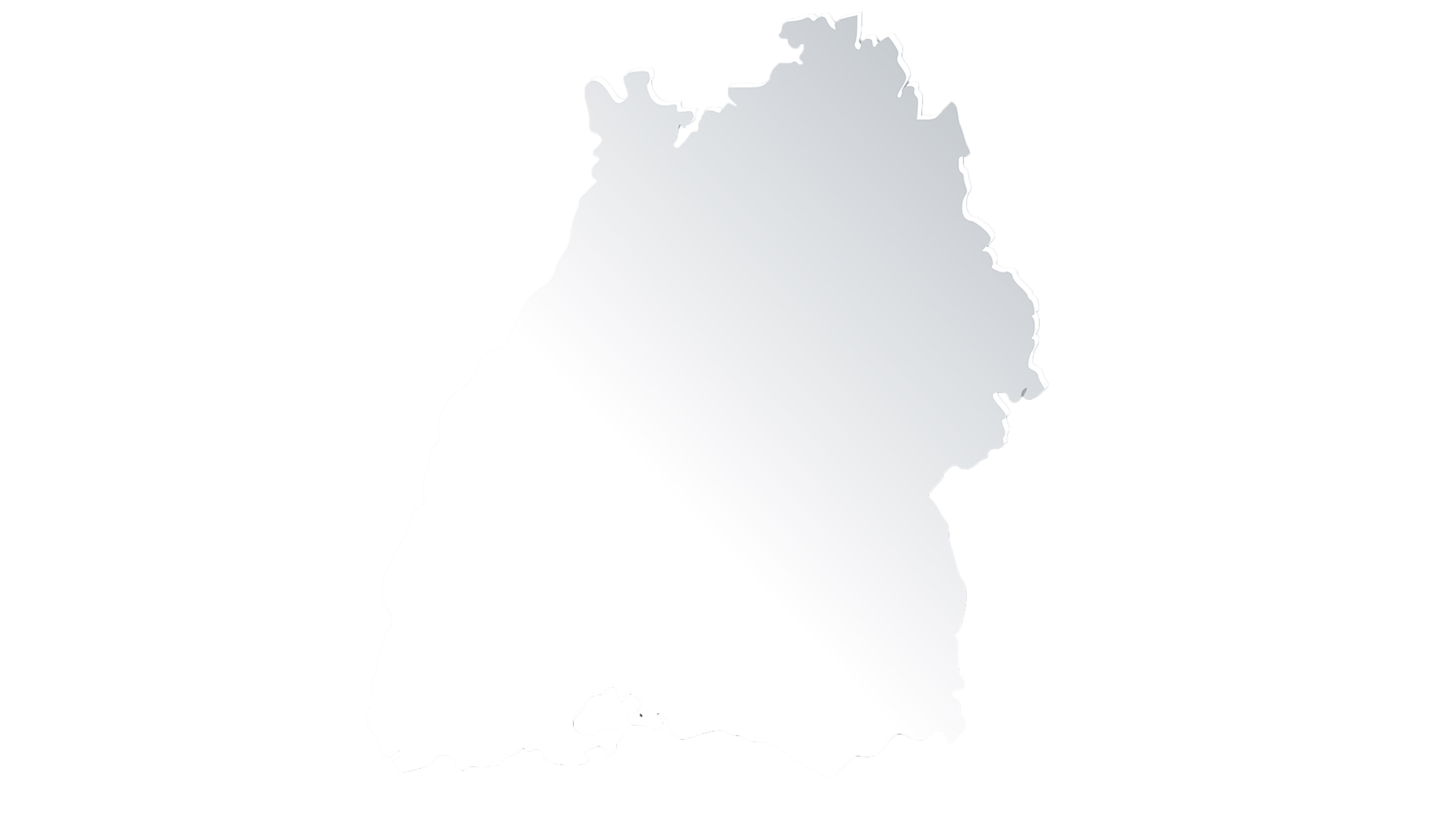 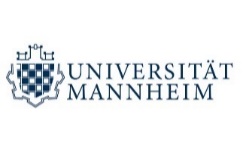 Hochschulnetzwerk Digitalisierung der Lehre
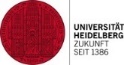 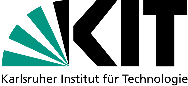 Kooperation der 9 Landesuniversitäten Baden-Württemberg
Gemeinsame Weiterentwicklung des digitalen Lehrens, Lernens & Prüfens
Erfahrungsaustausch, Wissenstransfer 
Gemeinsame Projekte & Dienste
Identifikation kooperativer Handlungsfelder, strategische Positionen, Interessensvertretung
Veranstaltungen, Publikationen, Diskurs
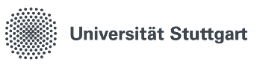 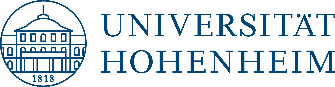 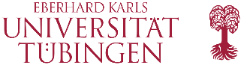 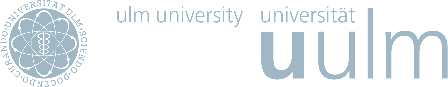 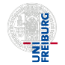 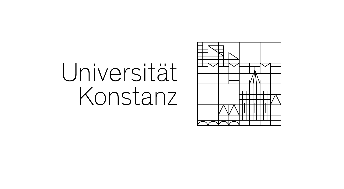 26.11.2021
Hochschulnetzwerk Digitalisierung der Lehre Baden-Württemberg (HND-BW)
Think Tank Kooperationen
[Speaker Notes: Gehört zu den großen Hochschulverbünden (7-15 Partner*innen)
Domäne: Digitalisierung der Lehre (im Zusammenspiel technisch-infrastruktureller, medienkritischer und organisatorischer Fragen) 
Ziele:
Strategische Ebene: Abstimmung hochschulübergreifender Kooperationsfelder und gemeinsamer Positionen durch die Prorektor*innen und Vizepräsident*innen für Lehre 
Operative Ebene: kontinuierlicher Austausch in themenspezifischen Expert*innenrunden (Wissenstransfer, Standardisierung von Prozessen und Systemen, Qualitätsentwicklung)]
Genese & Struktur
LenkungskreisProrektor*innen/Vizepräsident*innen Lehre
Vertreter*in bwCIO
2016 mit Anschubfinanzierung des Wissenschaftsministeriums eingerichtet, um die Weiterentwicklung der digitalen Lehre landesweit zu unterstützen. 
Seit 2020 Fortführung der Kooperation durch die baden-württembergischen Universitäten, gemeinsame Geschäftsstelle am KIT, neue Governance 
Organisationsform
LRK-Beschluss
Kooperationsvertrag
anteilige Finanzierung
Geschäftsstelle am KIT
Geschäftsführung & Themenkoordination
Special Interest GroupsHochschularten-übergreifende
Bearbeitung Fachthemen
Expert*innenkreisVertreter*innen der universitären E-Learning-Servicestellen
26.11.2021
Hochschulnetzwerk Digitalisierung der Lehre Baden-Württemberg (HND-BW)
Think Tank Kooperationen
[Speaker Notes: Genese
Das HND-BW wurde 2016 mit Förderung des Wissenschaftsministeriums eingerichtet, um die Weiterentwicklung der digitalen Lehre landesweit zu unterstützen. 
Seit 2020 wird die Kooperation von den baden-württembergischen Universitäten gemeinsam getragen. 
Geschäftsstelle am KIT eingerichtet
Governance neu und schlagkräftig ausgestaltet 

Ziele:
Ziele des HND-BW sind der Wissenstransfer auf operativer Ebene, die Initiierung gemeinsamer Entwicklungsprojekte und Dienste sowie die Abstimmung strategischer Positionen und ihre Vertretung nach außen. 

Governance:
„Traditionalistische“ Rechtsform: Kooperationsvereinbarung
Schlanke Organisationsstruktur, Link zwischen operativer und Leitungsebene 
Lenkungskreis: 
Die neun Prorektor*innen/ Vizepräsident*innen für Lehre der baden-württembergischen Universitäten
ständige Gäste: ein*e Vertreter*in des bwCIO-Kreises und die Leitung der Geschäftsstelle HND-BW
Entscheidung über strategische Entwicklung, Themen und operative Aktivitäten des Netzwerks
Expert*innenkreis
Mitglieder: Jede Universität entsendet eine*n Vertreter*in aus dem Bereich eLearning
Aufgaben: Austausch über Projekte und strukturelle Maßnahmen, Wissenstransfer, Identifikation kooperativer Themenfelder
Multiplikator*innen relevanter Entwicklungen in die Universitäten hinein
Special Interest Groups]
Herzlichen Dank!
Dr. Matthias Bandtel
Geschäftsführer HND-BW

Geschäftsstelle HND-BW
Karlsruher Institut für Technologie (KIT)
Karl-Friedrich-Straße 17
Gebäude 8.03, Raum 106
76133 Karlsruhe
 
Telefon: +49 721 608-48165
matthias.bandtel@kit.edu
www.hnd-bw.de